過去の取り組みから学んだ、アイデア創造型授業実施のポイント
上泉 洋介
(株式会社クスール)
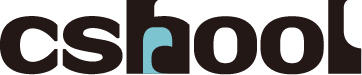 Copyright © 2013 cshool inc. All Rights Reserved.
1
の前に・・
2
Copyright © 2013 cshool inc. All Rights Reserved.
「アイデア創造型授業」の必要性と効果
3
Copyright © 2013 cshool inc. All Rights Reserved.
教育側から見た場合
情報デザインスキルの習得・向上
✓ 考え方
情報デザインの全体像とそのしくみや流れを理解し、納得できる解決策を導き出す方法を考える力。
✓ 分析力
適切な判断基準を得る為の情報収集を行い、幾つかの要素や性質に分けて整理し、明らかにする力。
✓ 論理力
原因と結果の関係から問題点を見出して、その適切な解決策を探る論理的思考能力。
✓ 表現力
目的の達成のために伝えるべき情報を構造化し、その意味をさまざまな手法を適切に使い、
わかりやすく伝えるための表現力。
✓ 提案力
目的を明確にし相手に伝わりやすく伝える提案と、その提案への評価を行い、さらなる良い結果に結びつける力。
出典：財団法人専修学校教育振興会 監修『新試験対応版 J検情報デザイン 完全対策公式テキスト』(日本能率協会マネジメントセンター、2010年) p4
4
Copyright © 2013 cshool inc. All Rights Reserved.
企業からみた場合
ポータブルスキルの向上
ポータブルスキル = 持ち運び可能なスキル
「企業や業種を問わず、汎用的に活用できるスキル」
採用や人物評価の際、重視されます。
<具体的には・・＞
✓ コミュニケーション能力
✓ チームワーク(協働)
✓ 問題/課題解決能力
✓ 企画・提案力
✓ プレゼンテーション能力
✓ 論理的思考力
✓ 自己管理能力
✓ マネジメント能力(ヒト・カネ・モノ)　　など
5
Copyright © 2013 cshool inc. All Rights Reserved.
大学も変わってきています。
大学入試改革(2021年入学〜)
大学入試改革:新テスト導入を答申　思考力や主体性重視に
毎日新聞　2014年12月22日　18時24分


文部科学相の諮問機関、中央教育審議会（中教審、安西祐一郎会長）は２２日、大学入試改革について下村博文文科相に答申した。

(中略)

答申は、現在の大学入試を「知識の暗記・再生に偏りがち」と指摘。今後求められる「思考力」「主体性」「協働性」などを総合評価することが必要とした。

(中略)

高校や大学でも、思考力や協働性の育成を重視する授業への転換を強調。答えのない問題に対し自ら解決策を探求する「課題解決型学習（アクティブ・ラーニング）」を促した。

http://mainichi.jp/edu/news/20141223k0000m040021000c.html
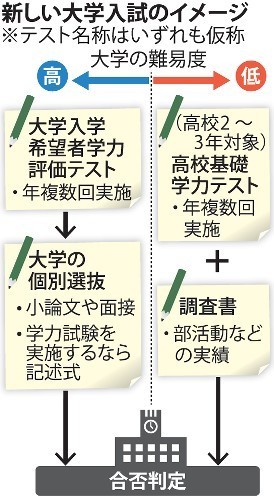 6
Copyright © 2013 cshool inc. All Rights Reserved.
アイデア創造型授業：過去の参加者インタビューから
リーダーズキャンプ参加者のフィードバック
Q：今回何かためになったと思うことはありましたか？
[A1]
会社でやっていそうな、自分の知らないこと、例えばブレインストーミングなどの手法を経験できたこと
[A2]
初めてグループワークを経験したが、自分では思いつないアイデアが出たり、気づかなかった所を指摘してもらう体験ができたこと
Q：今回「難しいな」と感じることは何かありましたか？
[A]
グループワークでは意見がなかなかまとまらなかったり、意見がいいにくそうな人がいたり、空気が沈んでいるような状況で盛り上げていかなきゃ、と考えたりするのが難しかった。
Q：今回体験したことを今後何かに活かせると思いますか？
[A1]
学校でデザインを考える際や、何かあった時の考え方を学べたのはよかったし、就職しても活かせると思う。
[A2]
就職して、他の人と一緒に仕事をする際に協力してやっていくことや、ちょうど今スマートフォンの研究もしているので、プロトタイプ制作の授業も活かせると思う。
7
Copyright © 2013 cshool inc. All Rights Reserved.
アイデア創造型授業：受講生のその後
リーダーズキャンプ参加者のその後は？
✓


✓


✓

✓

✓

✓

✓
受講生の一人、吉田圭汰さん(会津工業高等学校)が、Digital Youth Awardにて、アイデア発想部門グランプリを受賞！！

パソコン甲子園に参加した生徒が、アイデア出しの際、リーダーズキャンプで学んだ情報デザインスキルが活きた

デジタルアワードに受講生が残った。

就活の動き出しが早くなった。

企業訪問など、社会とのつながりが持てた。

高校生が、資格取得に対して積極的になった。

イベント参加等、人と関わりを持つ機会を増やそうとする生徒が出てきた。
学び・就職に
対して積極的になった。
8
Copyright © 2013 cshool inc. All Rights Reserved.
アイデア創造型授業：実施のポイント
9
Copyright © 2013 cshool inc. All Rights Reserved.
ポイント(1-1)  プロジェクトを始める前に(1)
「ゴール」と「学んで欲しいこと」を共有する。
設定は様々ですが、ある程度の期間は必要です。全体的に中だるみしてしまったり、初期の情報デザイン手法の授業の中で、生徒が「そもそもこれって何のためにやってるんだっけ？」と思うことも出てきます。

そうなったときの拠り所として、プロジェクトの「ゴール」と「それを通じて身に付けてほしいこと」の２点を、しっかり説明しましょう。
10
Copyright © 2013 cshool inc. All Rights Reserved.
ポイント(1-2)  プロジェクトを始める前に(2)
正解はない、ということ。
「新しいコト／モノを生み出す」ということは、そこには正解がない、ということになります。自由に、クリエイティブに発想し、それを形にさせるために、このキーワードもしっかり共有しておきましょう。
＜ここで共有しておきたいこと＞
・新しいコト／モノを生み出す、ということ
・正解はないし、講師も100点満点の答えを持っているわけではない、ということ
　(だから一緒に考えて、生み出そう！というスタンス)
・何のために「情報デザイン」の手法を学ぶのか、ということ
・考えること(「なぜ？」を繰り返すこと)が大切、ということ、など
11
Copyright © 2013 cshool inc. All Rights Reserved.
ポイント(1-3)  プロジェクトを始める前に(3)
コミュニケーション、コミュニケーション
プロジェクトを進める上で、生徒同士のチーム内コミュニケーションも大切ですし、講師がファシリテーションを行う際にも、講師〜生徒間のコミュニケーションがとても大切になります。

自由なアイデアが出やすくなるよう、積極的にコミュニケーションを取り、生徒との距離感を縮めていくと、雰囲気も良くなり、アウトプットのクオリティも上がります。
12
Copyright © 2013 cshool inc. All Rights Reserved.
ポイント(2)  テーマ設定
テーマはなるべく身近なものを！
選挙権のない学生に対して「インターネット＋選挙」というテーマを設定すると、投票の経験がない学生は「自分事」として考えられません。

テーマ設定は、学生が興味があり、身近で、ちょっと楽しい未来を思い描けるものがよいでしょう。
＜テーマ設定例＞
・近所の商店街を、デザインで活性化しよう！
・スマートフォン×電車通学で新しい価値を生み出そう！
・新しい文房具を生み出そう！
・学校のWebサイトをリニューアルしよう！
13
Copyright © 2013 cshool inc. All Rights Reserved.
ポイント(3)  チームビルディング
最低限のバランスを。
キーパーソン(リーダー格・気配りができそうな人)を各チームに配置できればベターです。また、プロトタイプ制作等、成果物に対してデザインやプログラミングスキルが必要とされるプロジェクトでは、チーム間でそれを得意とする人の配置が偏らない配慮が必要です。人数は5名ぐらいが理想、多くても7名がMAX。

そのような配慮が出来ない場合でも、自然とリーダーが生まれたりすることもありますし、合意形成の難しさを実感してもらうのも、PBLの一つの効能なのではないかと考えます。
14
Copyright © 2013 cshool inc. All Rights Reserved.
ポイント(4)  進捗管理
スケジュールを意識させる。
プロジェクトの進行管理は、チームに任せっきりにはせず、基本的には講師が行うほうがよいでしょう。

最終日(納期)に何が必要かを常に生徒に意識させ、そこから落とし込んだスケジュールに対しての進捗を毎回(授業)チェックして、中だるみしないようにしましょう。
15
Copyright © 2013 cshool inc. All Rights Reserved.
ポイント(5)  ファシリテーション
まずは講師がやってみる。
グループワークにおけるファシリテーションは円滑な議論を進める上では大切ですが、いきなり学生がやろうとするのはハードルが高いです。

まずは講師が全グループのファシリテーションを担当し、議論の活性化、円滑化を目指しましょう。生徒がひと通りのプロセスを経験した後、次のプロジェクトでは生徒に任せてみる、というステップがベターです。
[ファシリテーター（英語: facilitator）]
会議やミーティング、ワークショップなどにおいて、議論に対して中立な立場を保ちながら話し合いに介入し、議論をスムーズに
調整しながら合意形成や相互理解に向けて深い議論がなされるよう調整する役割を負った人。

出典：wikipediaより ( http://ja.wikipedia.org/wiki/ファシリテーター )
16
Copyright © 2013 cshool inc. All Rights Reserved.
補足：ファシリテーターのスタンス
インストラクター
参加者
参加者
ファシリテーター
出典：堀 公俊 + 加留部 貴行 『教育研修ファシリテーター』(日本経済新聞社、2010年) p29
17
Copyright © 2013 cshool inc. All Rights Reserved.
補足：ファシリテーターの心得(経験則として)
正解はない。
予定調和もない。
「教える」より「導く」。アウトプットは参加者が出すもの。
ゴールはしっかり抑え、ブラさない。
「場を作る」ことを意識する。
俯瞰する、わかりやすくする、整理をする、共有する。
バランスを見る。
ヒントを出す。言い方を変えてみる。
止まっていたら手を入れる。
場がノッている時は、手を出さない勇気も必要。
待つこと。参加者の自発性を促進させること。
時には自分が場を支配する決断も。
18
Copyright © 2013 cshool inc. All Rights Reserved.
ポイント(7-1)  評価のポイント：講師編
1) プロセスと成長を見る
成績をつけるための相対的評価だけではなく、生徒一人ひとりが、

　「どんなプロセスを踏んで、どのように成長したか」

という点を個別に評価してあげて欲しいです。
＜プロセス・成長軸での評価ポイント例＞
・チーム作業ができていたか
・(全体・個別)目標に対する到達度
・自己を客観視できるようになったか
・学習した情報デザインスキルを活用できたか、など
19
Copyright © 2013 cshool inc. All Rights Reserved.
ポイント(7-2)  評価のポイント：講師編
2) 最終成果物に対する評価
最終成果物(プレゼンテーション、発表資料、プロトタイプなど)に対する評価については、以下の観点を応用するのが良いのでは、と思います。
「論理的思考力」評価
「課題解決力」評価
「コンピテンシー」評価
✓
✓

✓

✓

✓
伝えたいことは明確か
展開がぶれずに組み立てられているか
概念図、グラフなどビジュアル表現の工夫
わかりやすい表現、簡潔な文章、収斂性
社会的にも役立つ内容か
✓

✓

✓
✓

✓
現状から必要な情報が獲得できているか
自分が見出した課題のエビデンスはあるか
原因の妥当性はあるか
原因を取り除く解決策になっているか
現実にできる具体的な解決策か？
✓

✓

✓
題材の機能・働き・現状を理解しているか？
題材の機能をいかした提案になっているか？
リアリティ：現実のなかで役立つ提案か？
※コンピテンシー：自ら習得したスキルを”活かして”効果を上げることができる実践力、活用力、応用力
出典：鈴木 敏恵『課題解決力と論理的思考力が身につく プロジェクト学習の基本と手法』(教育出版、2012年) p63〜p64
20
Copyright © 2013 cshool inc. All Rights Reserved.
ポイント(7-3)  評価のポイント：生徒編
生徒による自己評価・相対評価
生徒自身も自らに対して、また他者に対して評価を行うことで、客観的に判断する力を身につけることができるのでは、と考えます。
自己評価の例
相対評価の例
毎授業後に、「振り返り」を行い、当日の課題/目標に対する達成度、次回の課題/目標を設定させる。最終発表後にも行い、自分がプロジェクト前と比較し、どうなったか、という点をまとめさせる。
グループ発表時には、自分以外のグループに対して、評価を行い、数値化した上で優秀賞を決める。(講師の評価も一票とする)
21
Copyright © 2013 cshool inc. All Rights Reserved.